Экологическое воспитание     дошкольников в рамках ФГОС.                                                                                              Выполнили:                                                                                                   Горбань О.П.                                                                                                   Гордеева А.А.                                                                                                  Иванова Е.М.                                                                                                        Степанюк  Г.Ю.                                                                                                   Чернова Л.Н.                                                                                                     Чибисова И.Е.
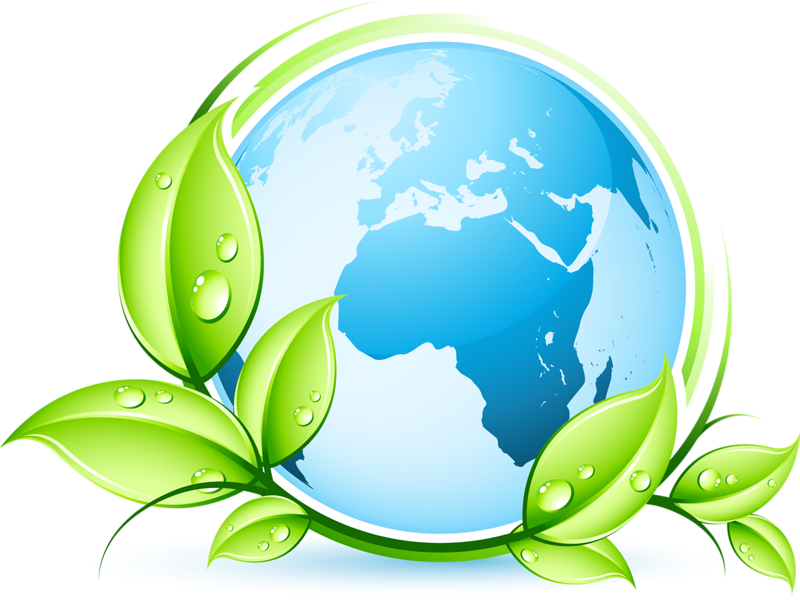 «Человек стал человеком, когда услышал шепот листьев и песню кузнечика, журчание весеннего ручья и звон серебряных колокольчиков в бездонном летнем небе, шорох снежинок и завывание вьюги за окном, ласковый плеск волны и торжественную тишину ночи, – услышал, и, затаив дыхание, слушает сотни и тысячи лет чудесную музыку жизни».В. А. Сухомлинский
Актуальность
 поднимаемой нами темы заключается в том, что экологическое воспитание и  образование дошкольников –чрезвычайно актуальная проблема настоящего времени: только экологическое мировоззрение, экологическая культура ныне живущих людей могут вывести планету и  человечество из того катастрофического состояния, в котором они прибывают сейчас.
Проблемы сегодняшнего времени: - Сложная экологическая обстановка в       мире; - её тяжелые последствия; - экология родного края;  - засоренность среды обитания;  - чаще загрязняются и становятся    безжизненными водоёмы; - теряют плодородие почвы; - обедняются флора и фауна
В.А.Сухомлинский считал природу главным    
    источником всестороннего развития ребенка.

   К.Д.Ушинский называл природу великой  
    воспитательницей: «Побудить в детях живое  
    чувство природы – значит возбудить одно из 
    самых благодетельных, воспитывающих душу 
    влияний». 

   Великий писатель Михаил Пришвин сказал: 
    “Все прекрасное на Земле – от Солнца, и все 
    хорошее от человека”. “Рыбе – вода, птице – 
    воздух, зверю – лес, степь, горы. А человеку 
    нужна Родина. Охранять природу – значит 
    охранять Родину”
• Дошкольники - начальное звено системы непрерывного образования, значит, содержание их образования должно быть увязано с содержанием экологического образования следующих ступеней - школьников. Элементарные экологические знания, полученные детьми в младшем возрасте, помогут им в дальнейшем осваивать предметы экологической направленности.
• Цель экологического образования

    -  на сегодняшний день очень важно  
 формирование человека нового типа с 
 новым экологическим мышлением, 
 способного осознавать последствия своих  
 действий по отношению к окружающей 
 среде и умеющего жить в относительной 
 гармонии с природой.
• Задачи: 
Развитие у воспитанников представлений и  элементарных понятий о взаимосвязях и  взаимоотношениях человека и природы;
Формирование эмоционально – ценностного отношения к  природе;
Осознание своего собственного «Я» как части природы;
Обобщение опыта практической деятельности по отражению полученных знаний и впечатлений от взаимодействия с природой, окружающим миром.
• Знания - не самоцель, они лишь помогают сформировать у детей определенное отношение к природе, экологически грамотное и безопасное поведение, активную жизненную позицию; 

   • У детей дошкольного возраста очень развит познавательный интерес, в частности к природе. Именно в этом возрасте они воспринимают мир в целом, что способствует формированию экологического мировоззрения. Очень важно поддерживать этот познавательный интерес.
• Содержание должно отличаться научностью. Несмотря на возраст, дети должны получать в доступной форме научные представления об окружающем мире, в частности, о природе. Формирование научного мировоззрения особенно важно в наше время, когда в обществе широко распространено мифологизированное сознание, не научный подход к объяснению природных явлений;  
Содержание должно способствовать формированию у детей целостного восприятия окружающего мира, с одной стороны, и взаимосвязей частей этого целого - с другой.
• Экологическое образование - часть общего образования, оно имеет межпредметный характер, способствует развитию мышления, речи, эрудиции, эмоциональной сферы, нравственному воспитанию - то есть становлению личности в целом;
 
• Нормы экологически грамотного безопасного поведения: дети должны научится понимать и формировать самостоятельно на основе комплекса элементарных экологических знаний и осознания причинно - следственных связей в природе.
• Ребенок должен осознать себя как часть природы, экологическое воспитание способствует формированию у детей не только определенного отношения к природе (в частности, отказ от чисто потребительского подхода), но и навыков рационального природоиспользования.
Модель  «Экологическое просвещение родителей»
Познавательный 
• Окружающая среда и здоровье  
   ребенка 
• Состояние окружающей среды в 
   собственном микрорайоне, городе 
• Пути решения этих проблем
• Развитие ребенка через знакомство 
   с окружающим миром 
• Методики ознакомления ребенка с 
   окружающим миром
Деятельностный
• Участие в природоохранных акциях  
   совместно с детьми
• Участие в экологических 
   праздниках, экскурсиях, походах  
• Выращивание растений
• Чтение совместно с детьми 
   литературы
Ценностный
• Природа как универсальная 
   ценность для человека
• Значение природы в жизни 
   человека 
• Здоровье ребенка и природа
• Человек – часть природы 
• Формирование разумных 
   потребностей
Нормативный
• Знание правил поведения вовремя 
   отдыха на природе
• Выбор экологически безопасных 
   участков для прогулок с детьми
• Экологическая безопасность жилища, 
   экологически чистая продукция 
• Знание психологических особенностей  
  ребенка, соответствующих его возрасту, 
  потребностей, в том числе в общении с 
  природой
Воспитатель детского сада - главная фигура педагогического процесса, в том числе и экологического воспитания. Являясь носителем экологической культуры, владея методикой экологического воспитания, он организует деятельность детей так, чтобы она была содержательной, эмоционально насыщенной, способствовала формированию практических навыков и необходимых представлений о природе и постепенно «переходила» в самостоятельное поведение детей. Ведущей в этом процессе должна стать совместная деятельность взрослого и ребенка. Идея эта не нова, она так или иначе представлена в трудах многих педагогов, отечественных и зарубежных. Она отчетливо просматривается в педагогических воззрениях 
К. Д. Ушинского, Л. Н. Толстого, П. Ф. Каптерева, советских педагогов В. А. Сухомлинского, А. С. Макаренко, 
Ш. А. Амонашвили и др.
Сотрудничество, благодаря которому развиваются взаимопонимание, сочувствие и согласие, так необходимые при формировании экологической культуры, эффективней всего может проявляться в повторяющейся совместной деятельности воспитателя и воспитанников, объединенных достижением общей цели.
Характерными особенностями совместной деятельности являются:контакт между ее участниками, обеспечивающий обмен действиями и информацией;понимание всеми участниками смысла деятельности, ее конечного результата;наличие руководителя, который организует   совместную   деятельность,   распределяет  обязанности  в соответствии с возможностями ее участников;возникновение и проявление в процессе деятельности    межличностных    отношений,   
характер  и  окраска  которых,  влияют на   достижение   
конечного   результата.Какие же виды совместной деятельности могут оказать решающее воздействие на становление начал экологической культуры в дошкольном детстве?
Сюжетно ролевые  
и д/игры.
Просмотр  фильмов  о  природе.
Целевые прогулки в природу.
Наблюдение в  природе
Рассматривание  дидактических картинок, иллюстраций  о природе.
Опытная, экспериментальная, поисковая деятельность
Макет совместная деятельность  воспитателя  и воспитанников.
Экологические  досуги, 
праздники.
Чтение детской художественной литература
Создание книг – самоделок.
Труд в  
мине – центре  природы
Беседы  с  детьми  на экологические  темы.
Изобразительная  деятельность  по экологической  тематике.
Сбор коллекций семян, камней, оформление гербария.
Работа с календарями природы, дневниками наблюдений
Задачи непосредственно экологического воспитания сформулированы во ФГОС ДО 
в трёх образовательных областях:
- в социально-коммуникативном развитии: формирование основ безопасного поведения в природе;
- в познавательном развитии: формирование первичных представлений об объектах окружающего мира, свойствах и отношениях объектов окружающего мира, малой родине и Отчизне, планете Земля как общем доме людей, об особенностях её природы;
- в художественно-эстетическом развитии: развитие предпосылок ценностно-смыслового восприятия и понимания мира природы; становление эстетического отношения к окружающему миру.
Наблюдение в природе
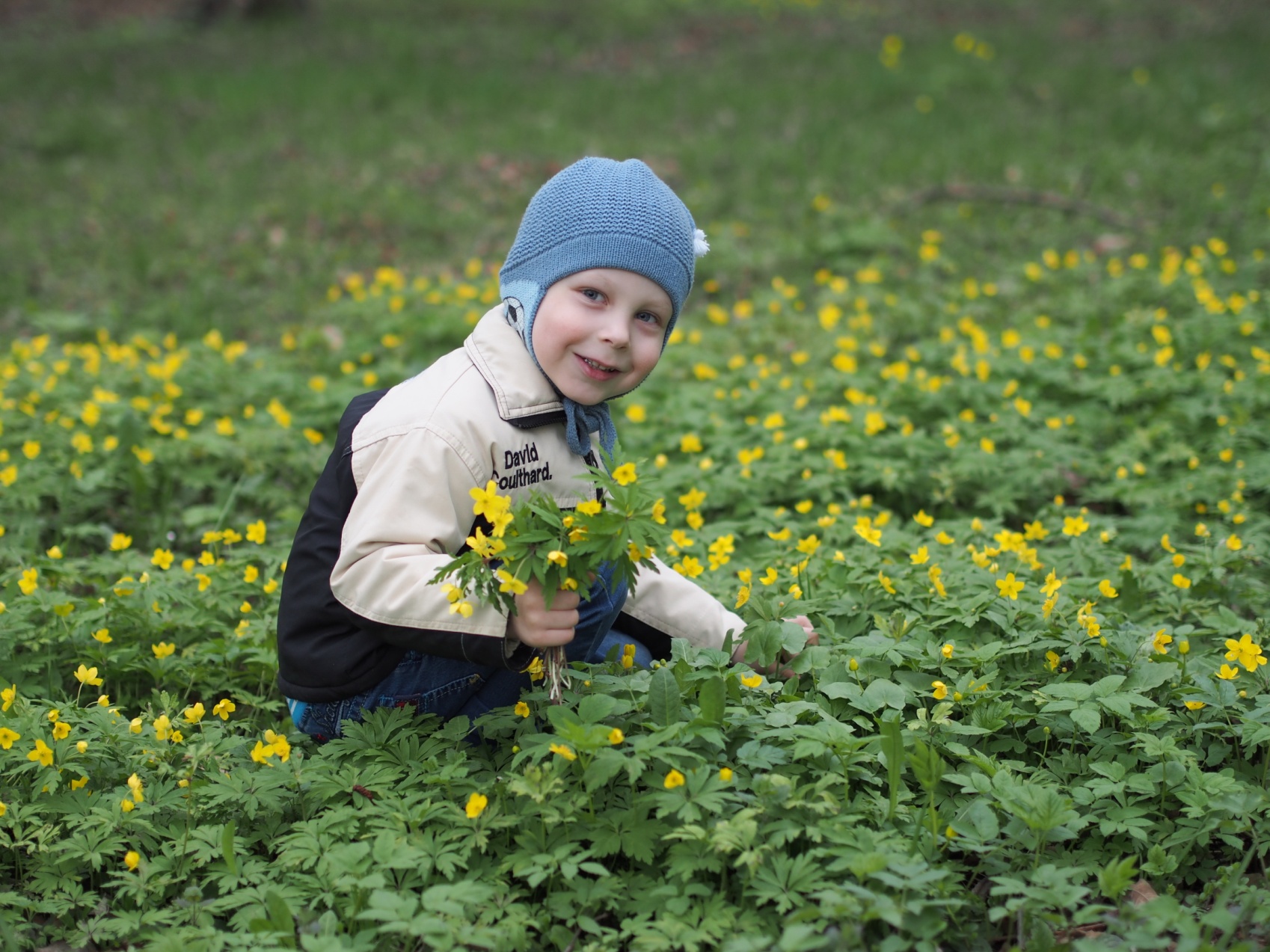 Изобразительная деятельность по экологической тематике
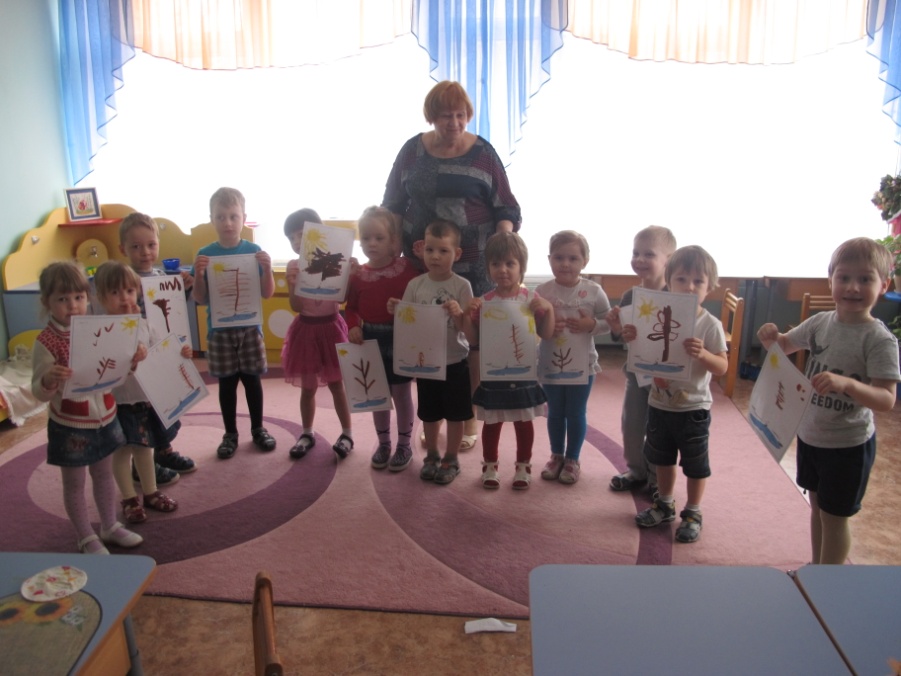 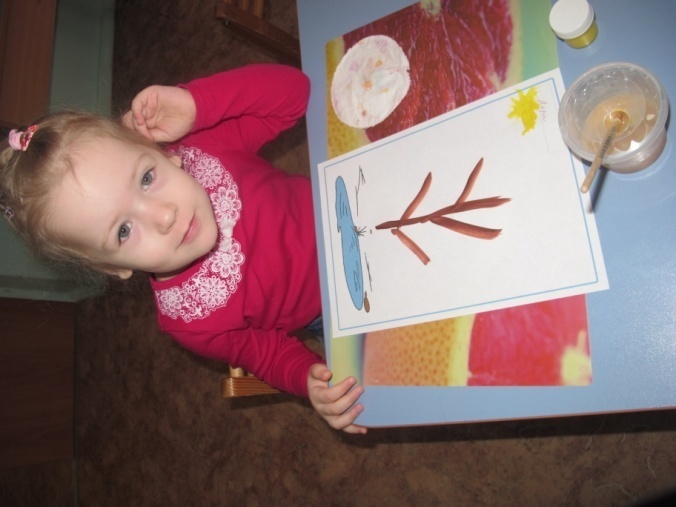 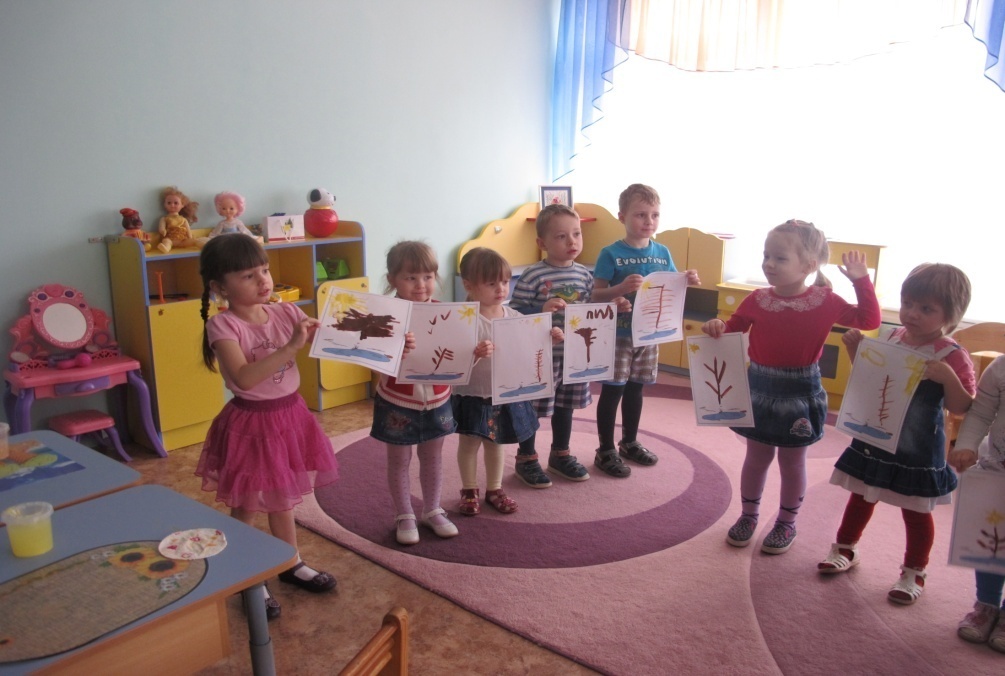 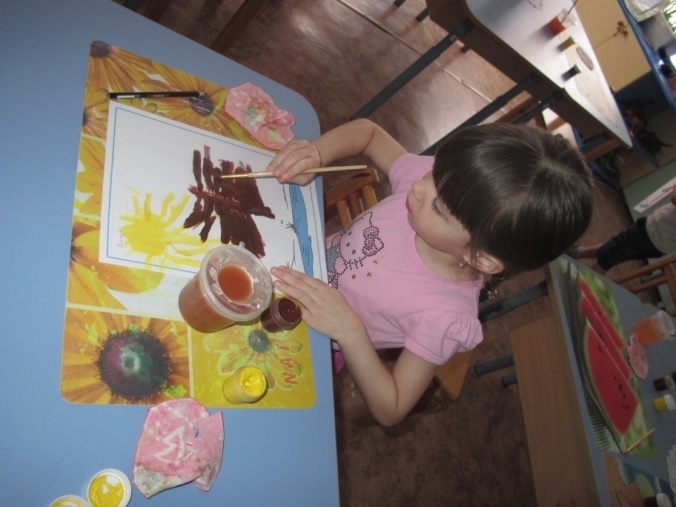 Акция «Покормите птиц зимой»
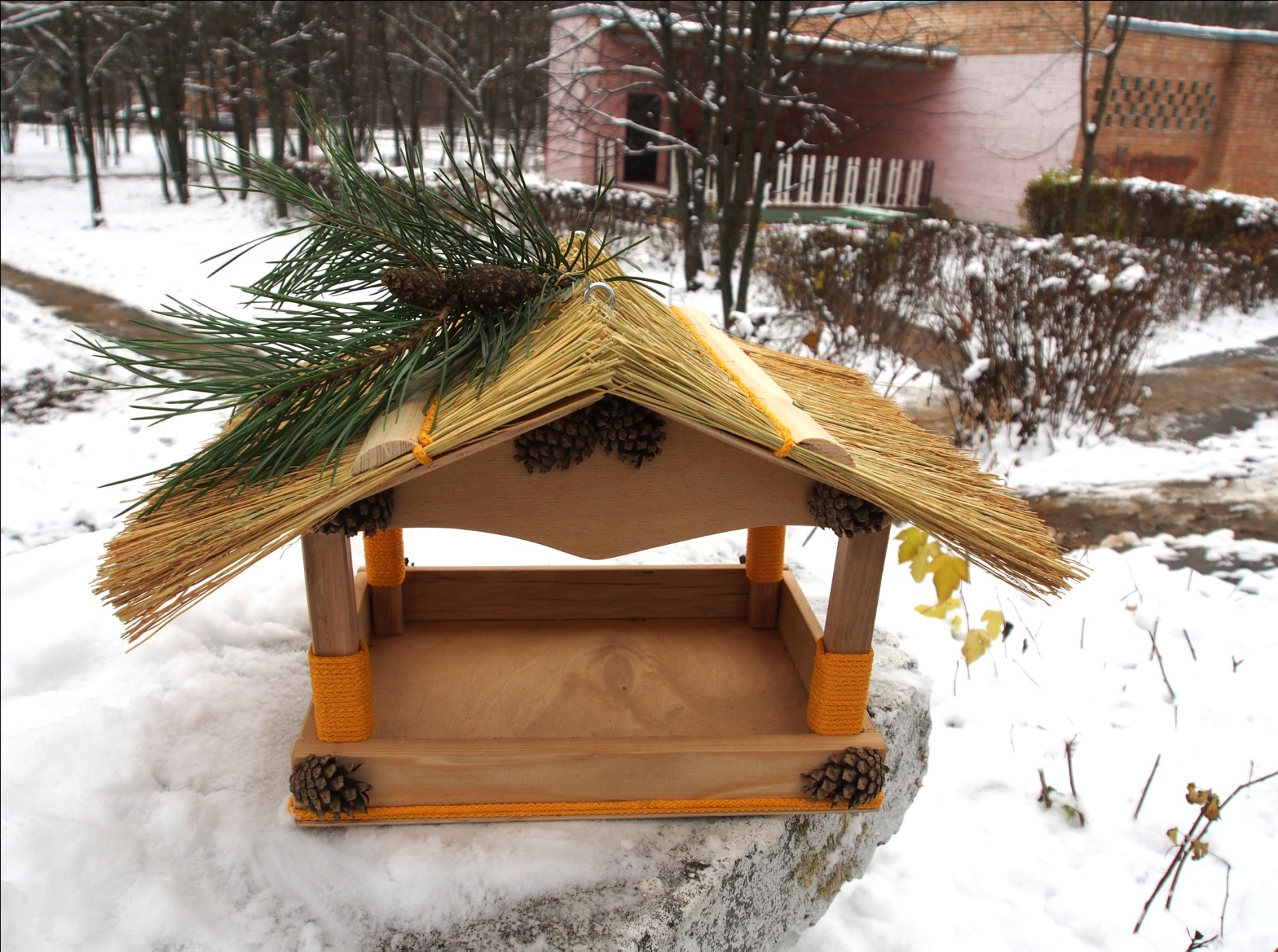 Наш огород руками воспитанников
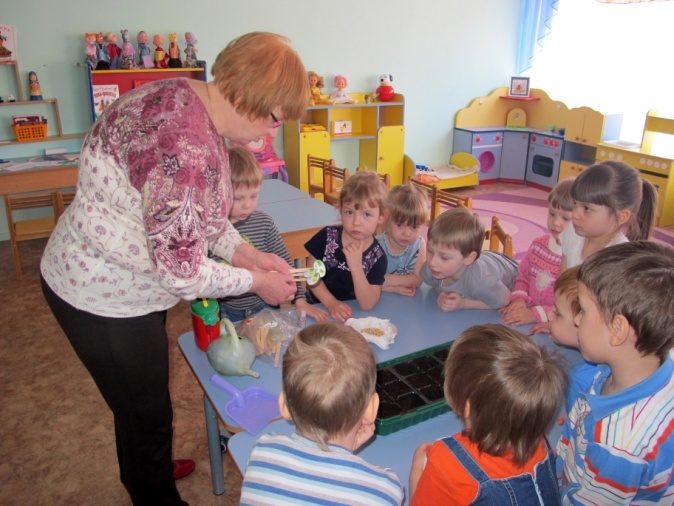 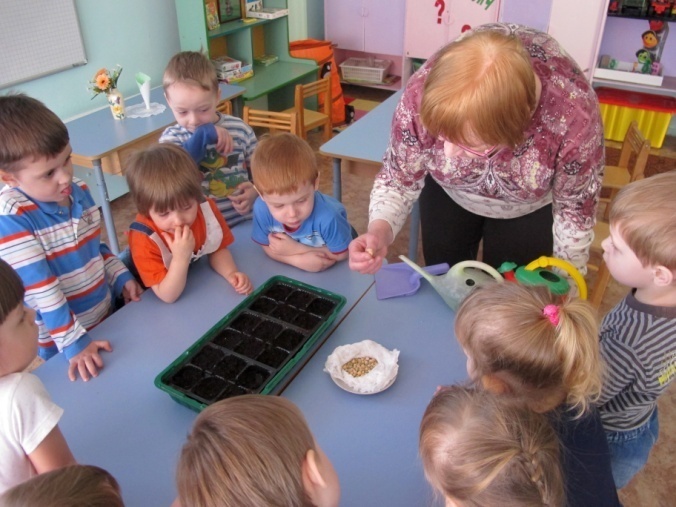 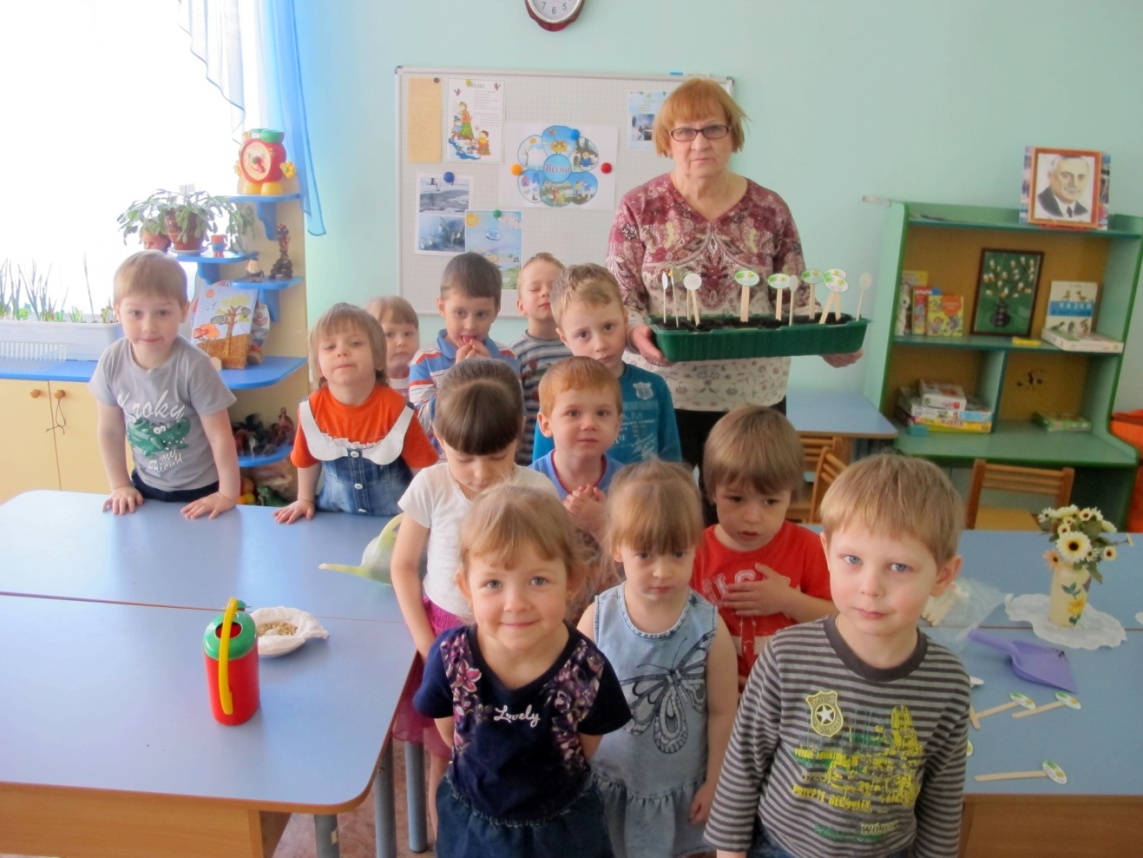 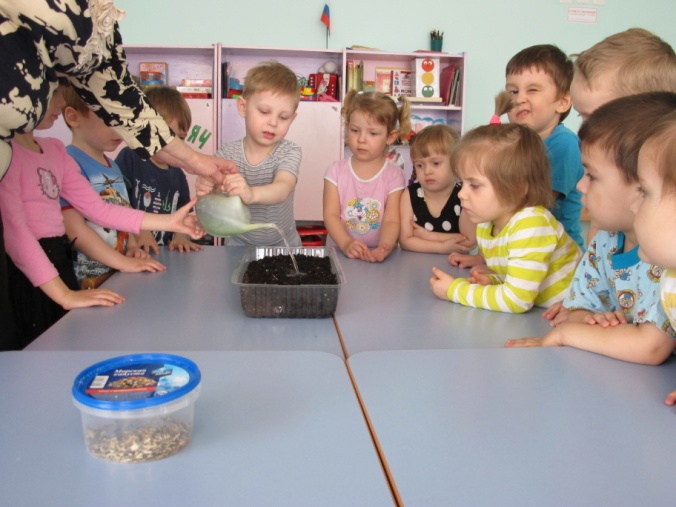 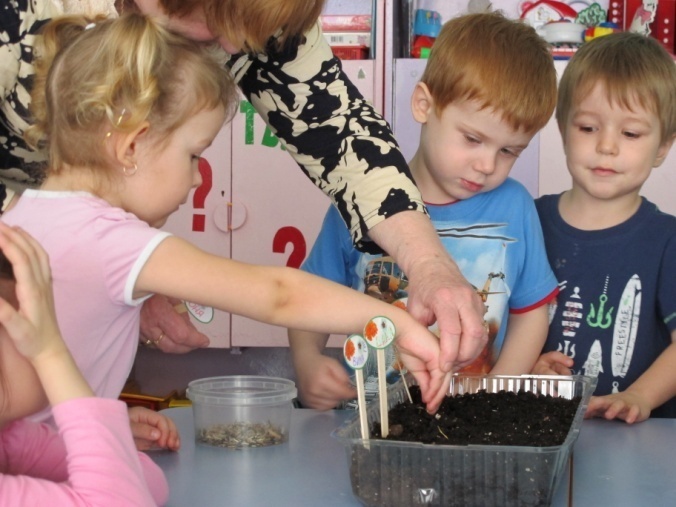 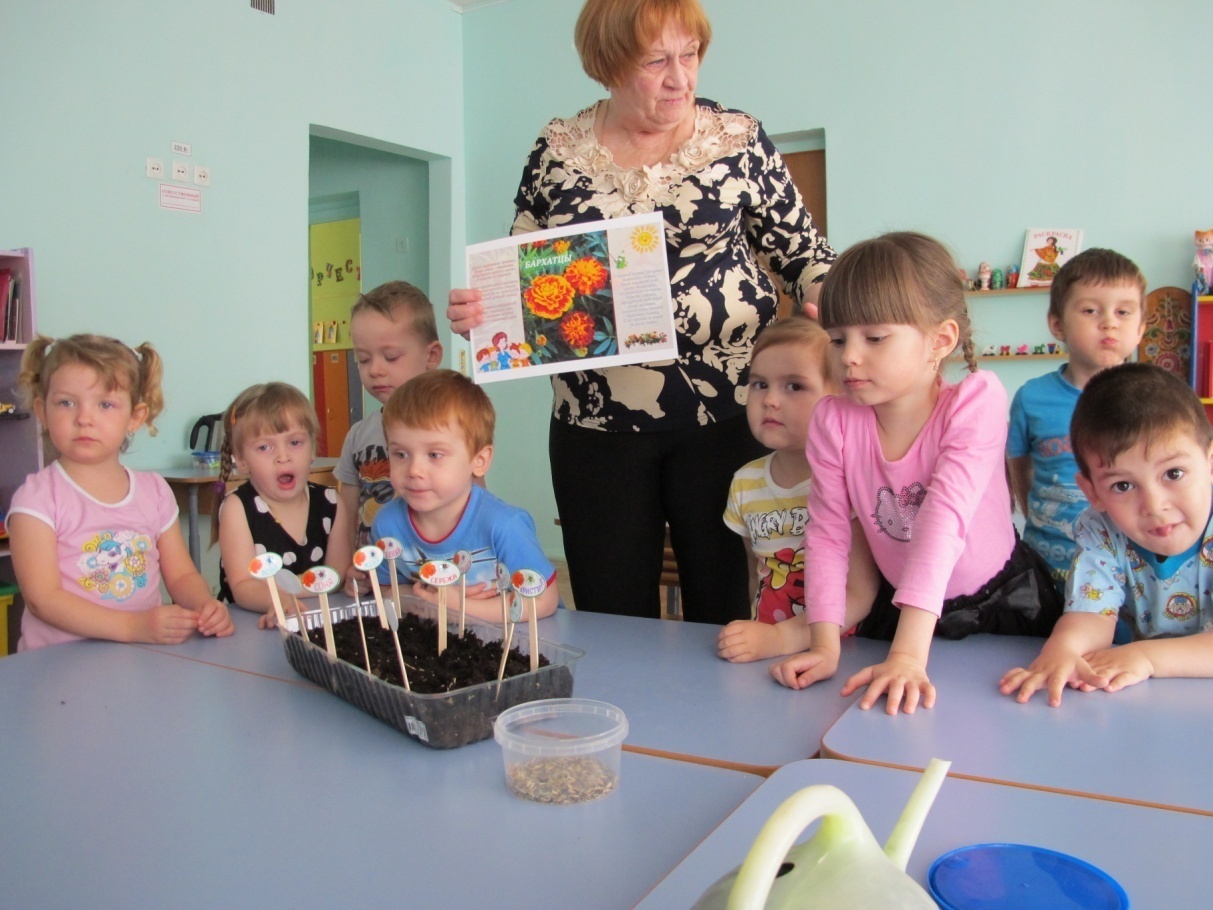 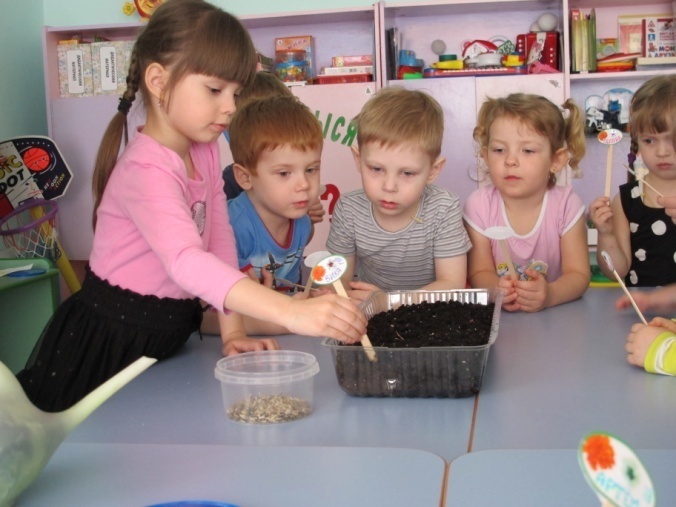 Целевые прогулки в природу
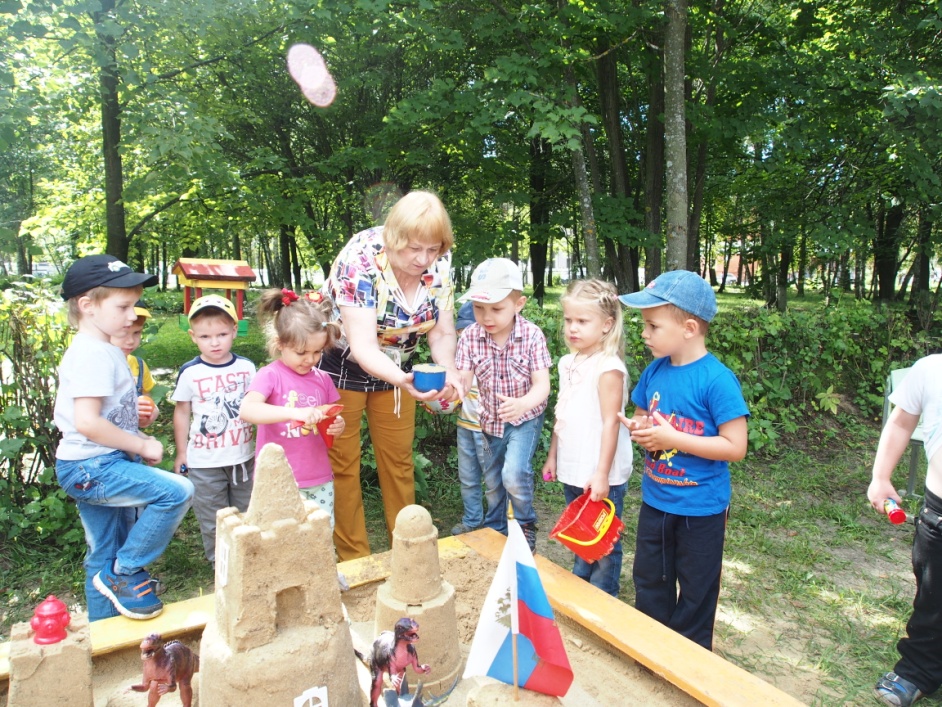 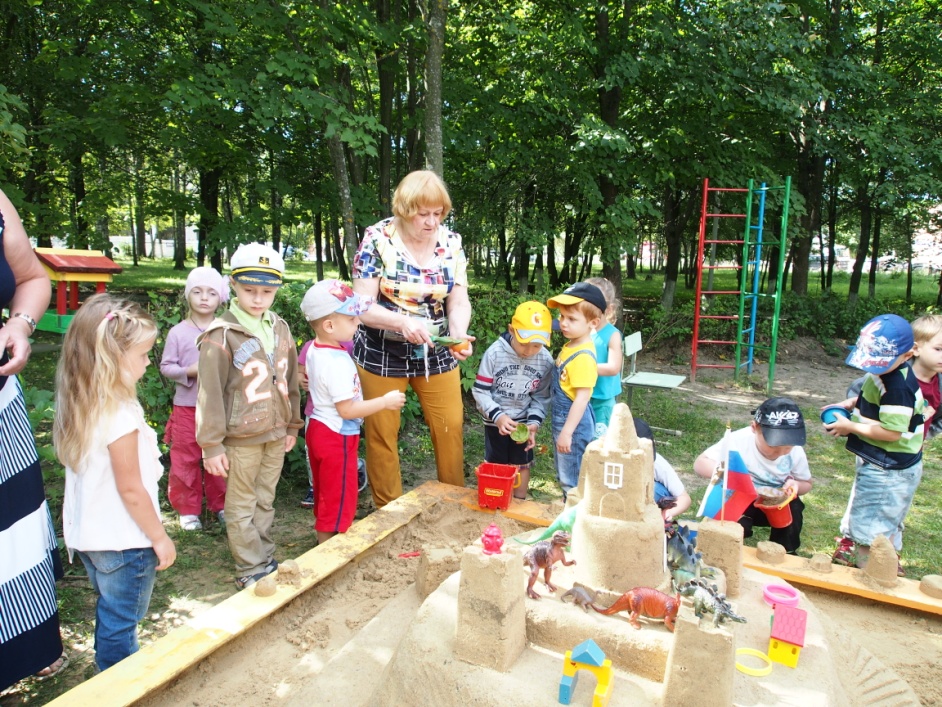 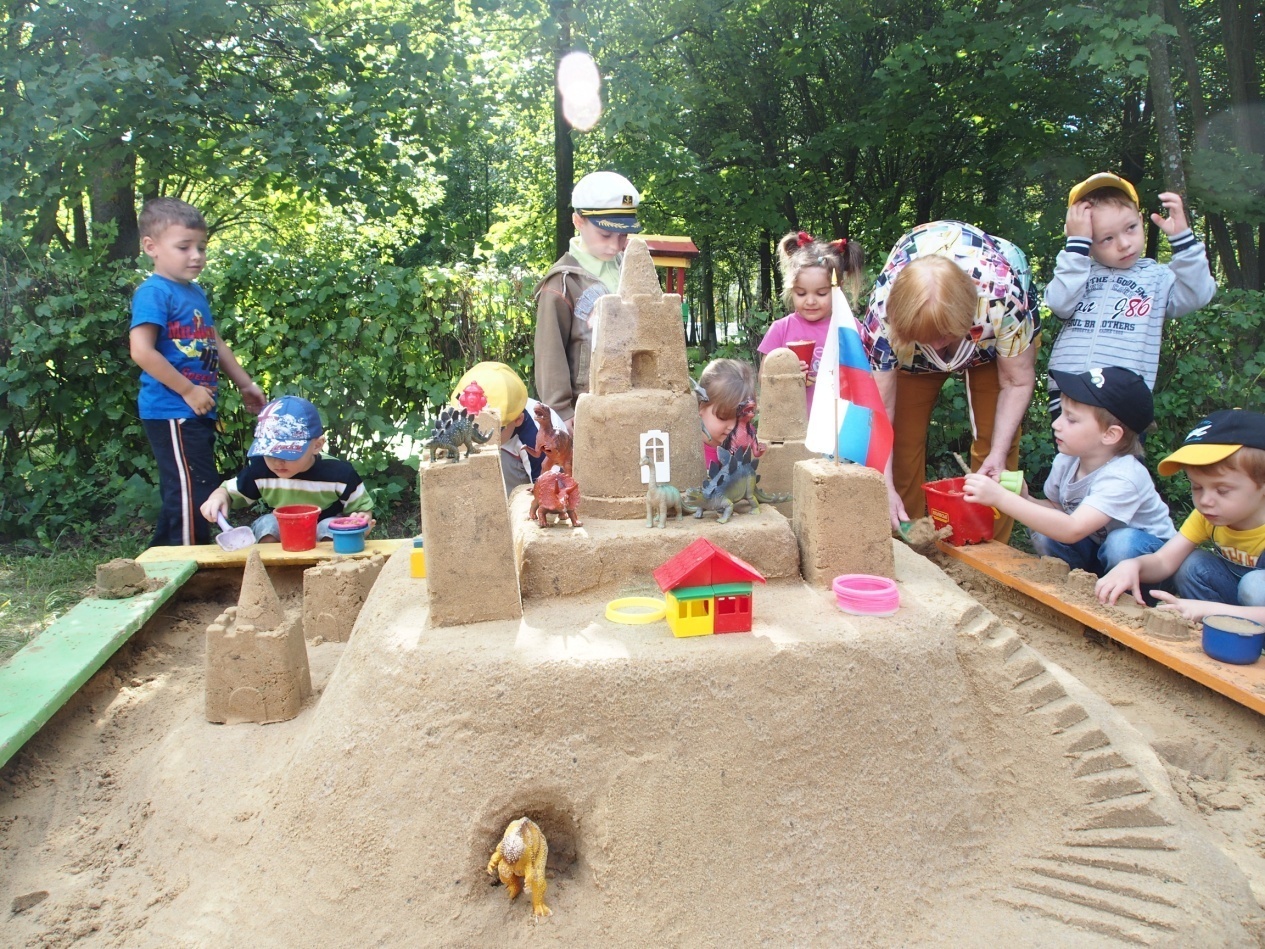 Экологические досуги, праздники
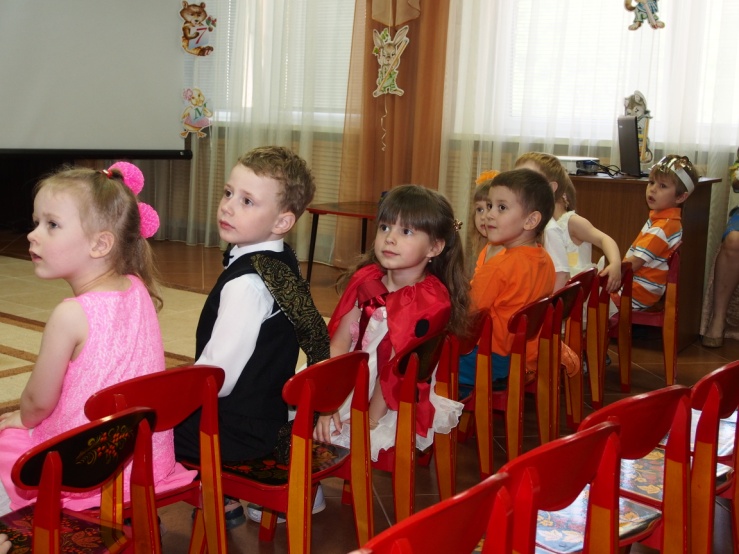 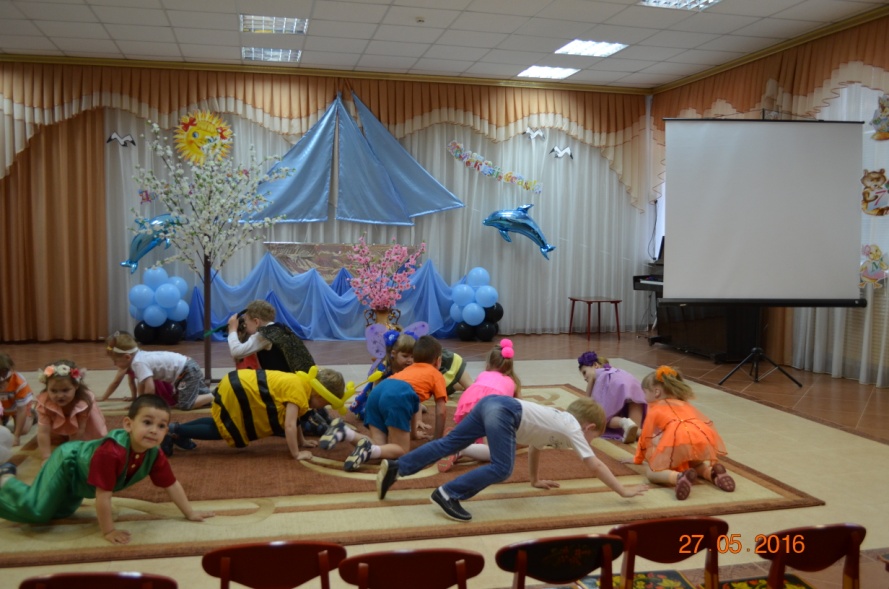 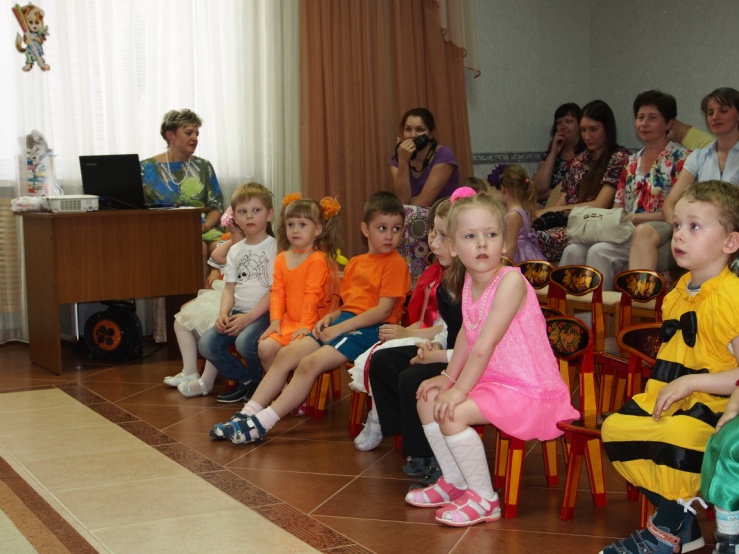 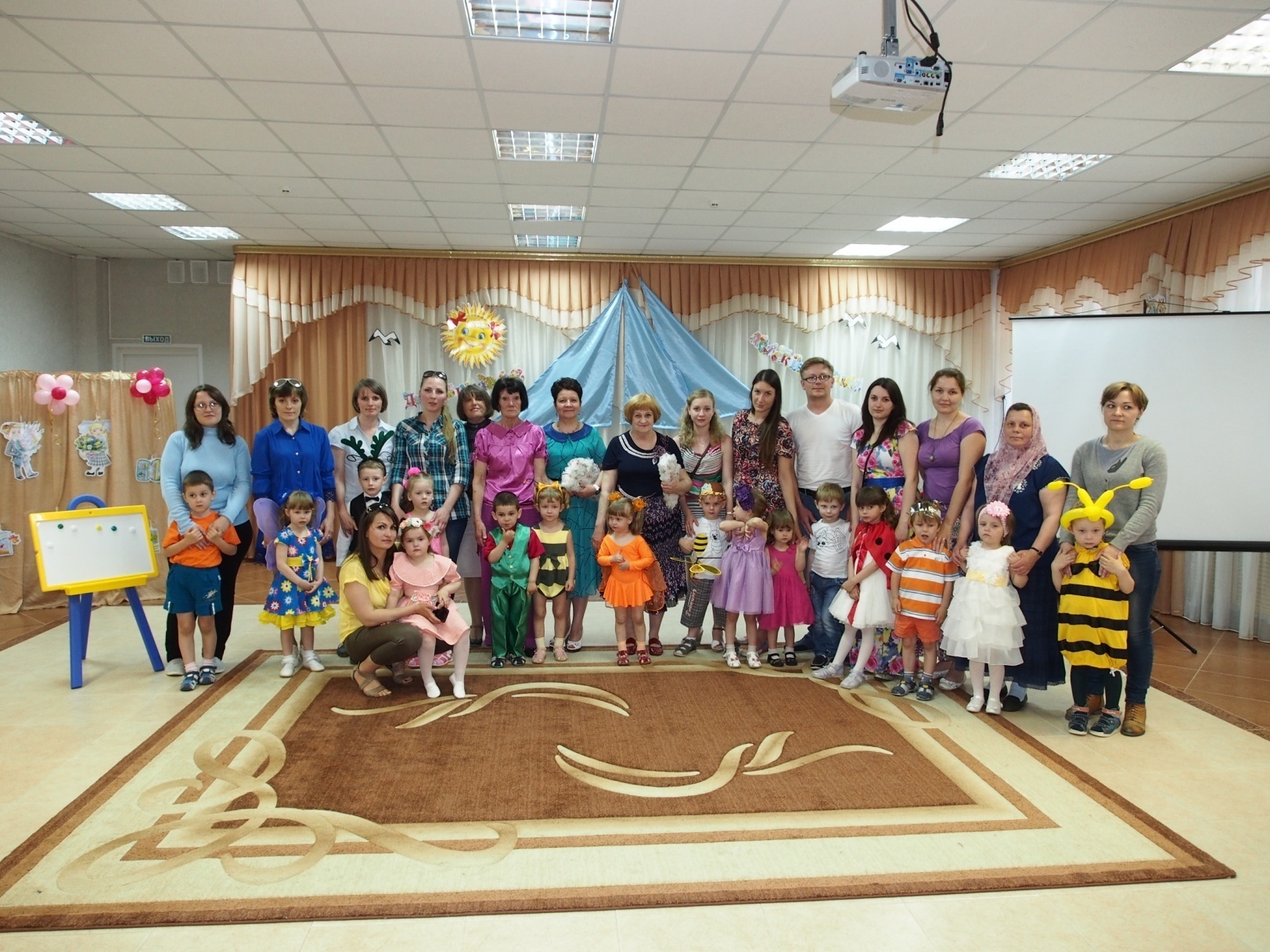 Чтение детской художественной литературы (энциклопедия)
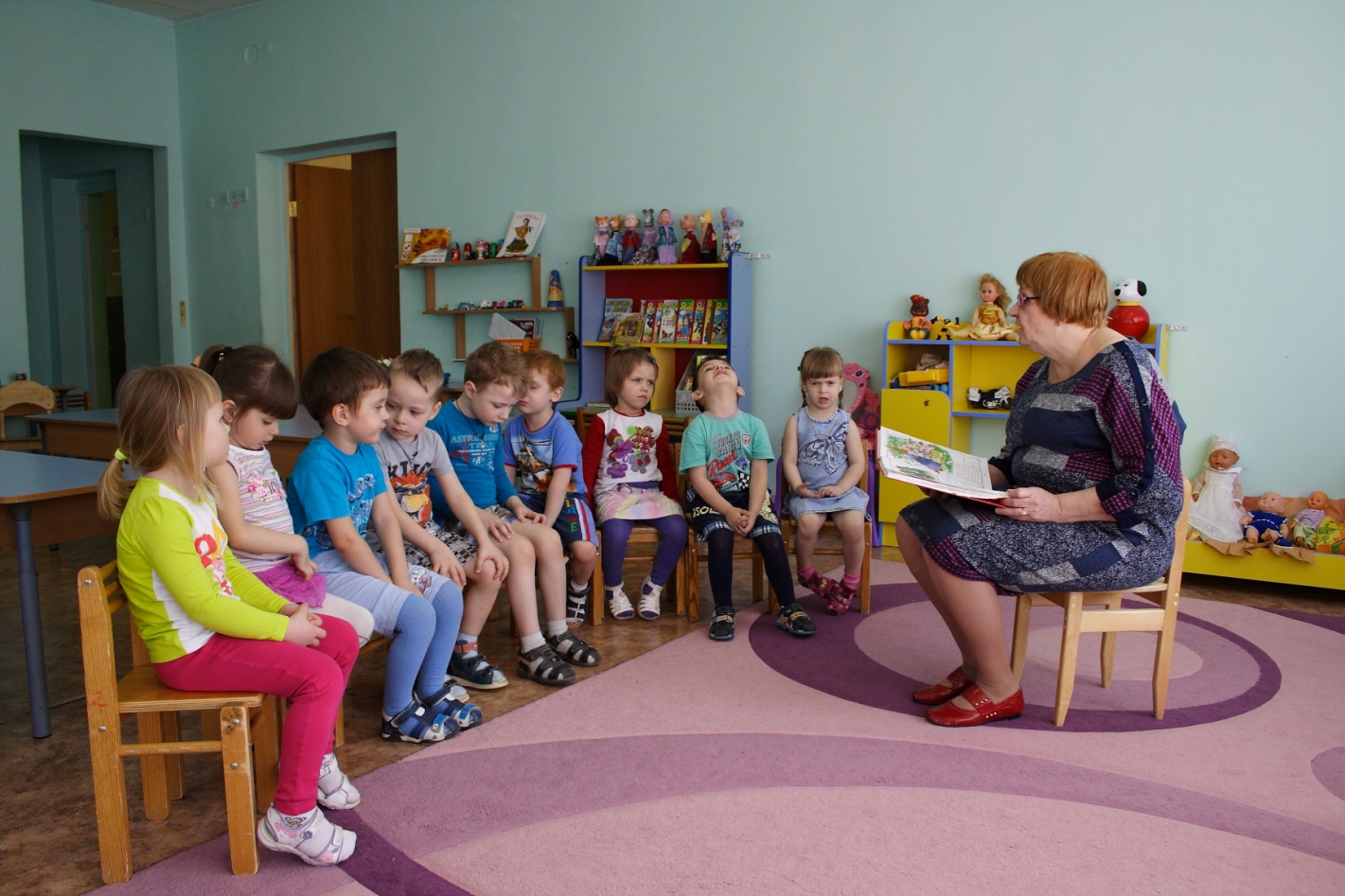 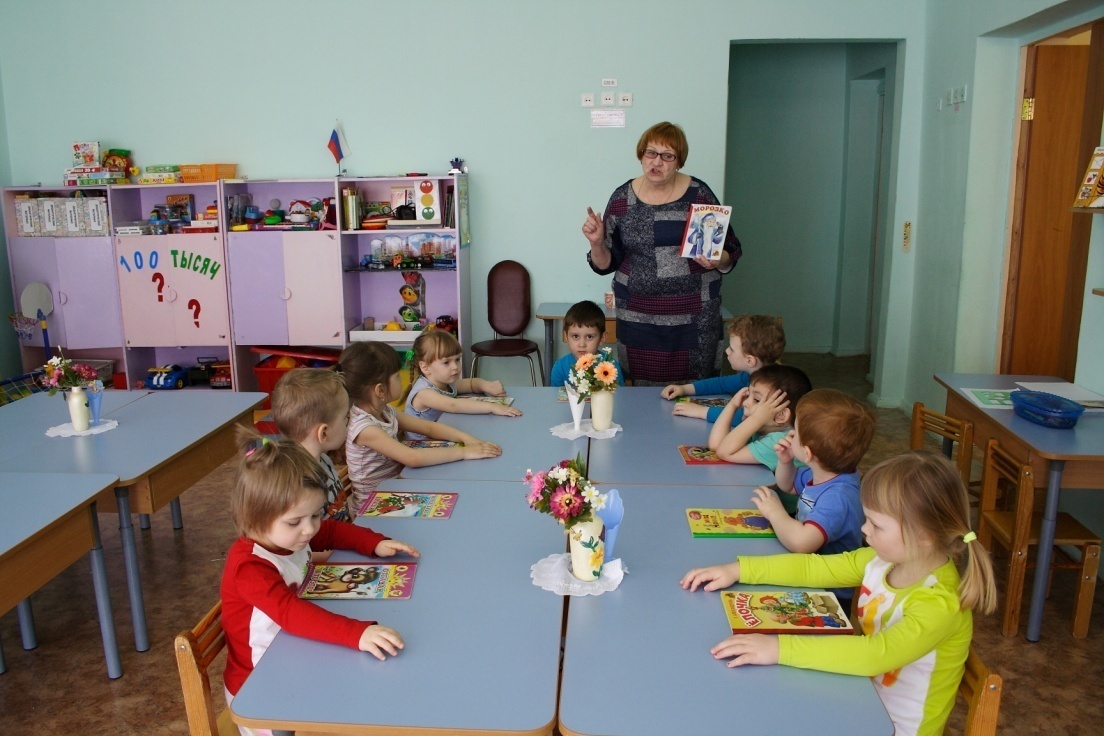 РЕЗУЛЬТАТЫ ЭКОЛОГИЧЕСКОГО ОБРАЗОВАНИЯ 
         Педагоги: 
• ответственно подходят к организации природной среды в группах, 
   внедряют в практику новые технологии, знают методику 
   экологического воспитания, ведут экспериментальную работу с 
   детьми, разрабатывают интегрированные занятия, занимаются 
   экологическим просвещением родителей. 
     Дошкольники: 
• радуются встрече с природой 
• по собственной инициативе наблюдают за живыми объектами •видят 
   разнообразие природного мира 
• признают ценность жизни 
• имеют представления о правилах поведения в природе 
• сформировано начало экологической культуры 
     Родители: 
• участвуют в совместных акциях и приобщении детей к миру 
   природы.
Результаты :
  
 Наши воспитанники усвоили признаки сезонных изменений 
   в природе; многие знают о сезонных работах в саду, на   
   огороде, о растениях, грибах, ягодах; 
 могут классифицировать животных по среде обитания (вода 
   –  гуси, лебеди, рыбы, лягушки); 
 могут классифицировать обитателей природы по признакам 
   – дикие животные, домашние животные; перелетные и 
   зимующие птицы; насекомые; рыбы;
 знают, что для нормального роста и развития растений 
   нужны три компонента: тепло, свет, вода; убедились в этом 
   на опытах; 
- умеют различать деревья; 
- дети знакомы с правилами поведения в природе;
- обладают элементарными навыками ухода за растениями.
Вывод:
Всё хорошее в детях из детства! 
Как истоки добра пробудить? 
Прикоснуться к природе всем сердцем: 
Удивиться, узнать, полюбить! 
Мы хотим, чтоб земля расцветала. 
Росли как цветы, малыши 
Чтоб для них экология стала 
Не наукой, а частью души!
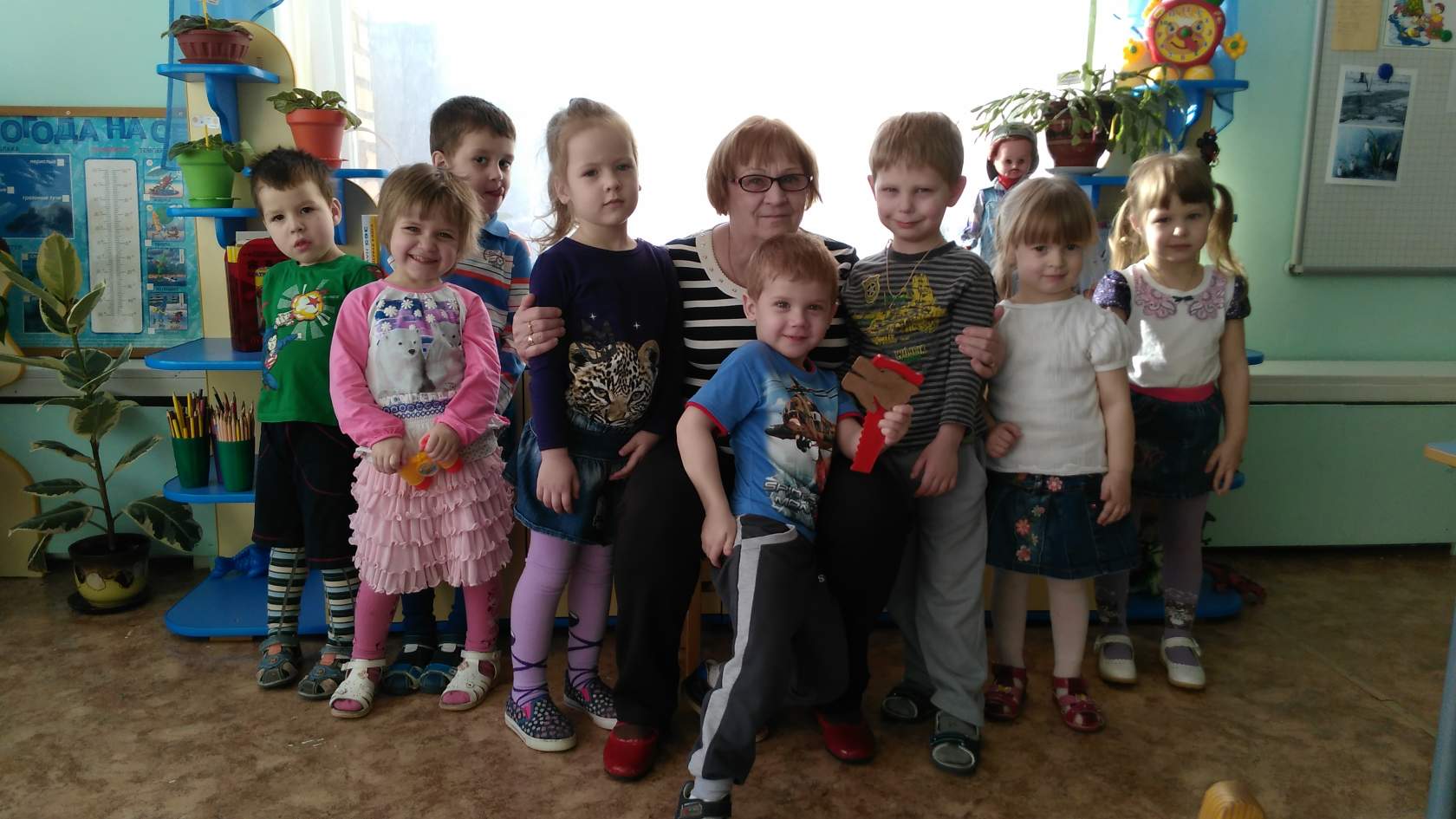 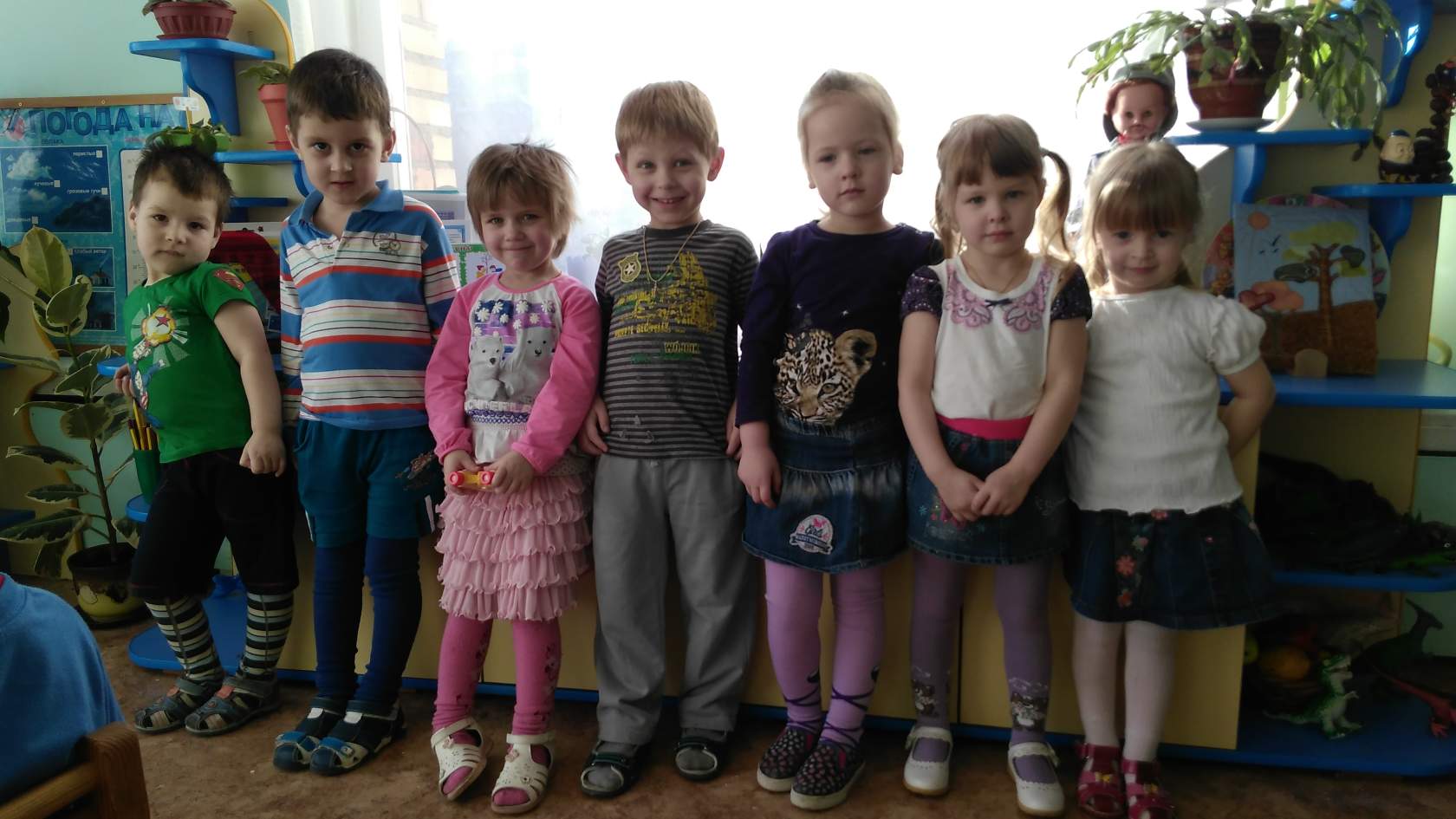 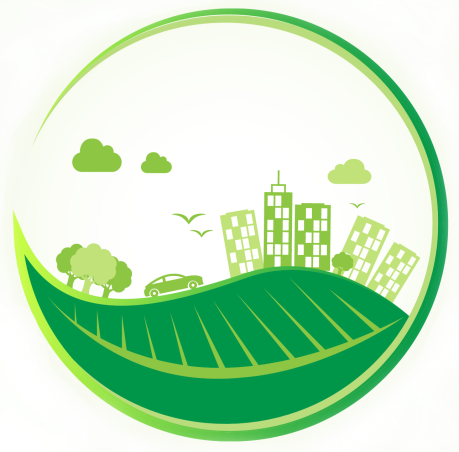 Результатом экологического воспитания дошкольников является экологическая культура личности. 
 Замечательный педагог В. А. Сухомлинский писал: 
 «Человек был и всегда остается сыном природы, 
и то, что роднит его с природой, должно использоваться для его приобщения к природе, 
к богатствам духовной культуры. 
Мир, окружающий ребенка, это, прежде всего, мир природы с безграничным богатством явлений, с неисчерпаемой красотой. 
Здесь, в природе, вечный источник 
детского разума». 
  Спасибо за внимание!
Литература:
1.    Кравченко И.В., Долгова Т.Л. «Прогулки в детском саду. Младшая и средняя группы: Методическое пособие».
       Изд.: «ТЦ Сфера», 2016
2.    Миронов А.В. «Экологическое образование дошкольников в контексте ФГОС ДО: деятельностный и экологический подходы, виды, формы и методы деятельности». 
	Изд.: Учитель, Волгоград, 2016
3.    Николаева С.Н. «Юный эколог. Система работы в старшей    
       группе детского сада (5-6 лет). ФГОС». 
       Изд.: «Мозаика – синтез», Москва, 2016
4.    Николаева С.Н. «Юный эколог. Система работы в средней 
       группе детского сада (4-5 лет). ФГОС». 
       Изд.: «Мозаика – синтез», Москва, 2016
5.    Николаева С.Н. «Парциальная программа "Юный эколог". Для 
       работы с детьми 3-7 лет. ФГОС». 
       Изд.: «Мозаика – синтез», Москва, 2016
6.    Машкова С.В. «Познавательно-исследовательские занятия с детьми 5-7 лет на экологической тропе. ФГОС ДО». 
       Изд.: Учитель, Волгоград, 2015
7.    Федотова А.М. «Познаем окружающий мир играя. Сюжетно-дидактические игры для дошкольников». 
       Изд.: «ТЦ Сфера», 2015